School Board Accountability Update 2020
Add your district logo here
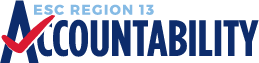 Update November 2020
[Speaker Notes: Add your district logo here

*Times on each slide are estimates.  Many slides with 1 min listed will take less than 1 min to review.

For more information or assistance in using these slides, please contact Melinda Marquez at melinda.marquez@esc13.txed.net]
School Board Accountability Update 2020
2019-2020: DUE TO COVID-19 AND THE STATE RATING OF ‘NOT RATED: DECLARED STATE OF DISASTER’ FOR ALL CAMPUSES AND DISTRICTS, SCHOOL BOARDS AND SUPERINTENDENTS MAY WISH TO REFERENCE THE PREVIOUS YEARS’ ACCOUNTABILITY REPORTS, AS WELL AS DISTRICT AND CAMPUS RATINGS.
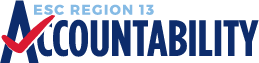 Update November 2020
[Speaker Notes: Add your district logo here

*Times on each slide are estimates.  Many slides with 1 min listed will take less than 1 min to review.

For more information or assistance in using these slides, please contact Melinda Marquez at melinda.marquez@esc13.txed.net]
Review A-F Accountability System

Review District Ratings

Review Campus Ratings

Next Steps
Objectives
[Speaker Notes: 1 min
Say: (read slide)]
A-F Accountability
Labels/Grades
2020 Ratings 
All districts and campuses will be assigned a label of Not Rated: Declared State of Disaster for 2020 accountability as was shared in the April 2 To the Administrator Addressed (TAA). 

Due to the 2020 Not Rated: Declared State of Disaster label, campuses identified for the Public Education Grant (PEG) list based on 2019 accountability ratings will remain on the 2021–22 PEG List. The list of 2021–22 PEG campuses will be released on August 14.
2021 Ratings
The agency is working with stakeholders, advisory committees, the U.S. Department of Education (USDE), and other states to gather feedback, identify issues, and develop solutions for the impact of COVID-19 on 2021 accountability. 

Due to COVID-19, the USDE placed a hold on processing any amendments, waivers, or requests that were not COVID-19 related. The Every Student Succeeds Act (ESSA) accelerated testers waiver, which was open for public comment in March, is on-track for submission to the USDE this week. The submitted waiver request will be published on TEA’s ESSA page.
[Speaker Notes: 1 min
Say: As we know, letter grades are now used to rate both districts and campuses. It is important to note the descriptions which TEA uses when referring to the letter grades. As a reminder, TEA has set both Districts and Campuses as ‘Not Rated: Declared State of Disaster.’ The following slides will refer to ratings and calculations established for the 2018-2019 School year.]
A-F Accountability
Labels/Grades
A = Exemplary Performance		Scaled Score 90-100   
B = Recognized Performance	Scaled Score 80-89
C = Acceptable Performance    	Scaled Score 70-79
D = In Need of Improvement        	Scaled Score 60-69
F = Unacceptable Performance  	Scaled Score ≤ 59
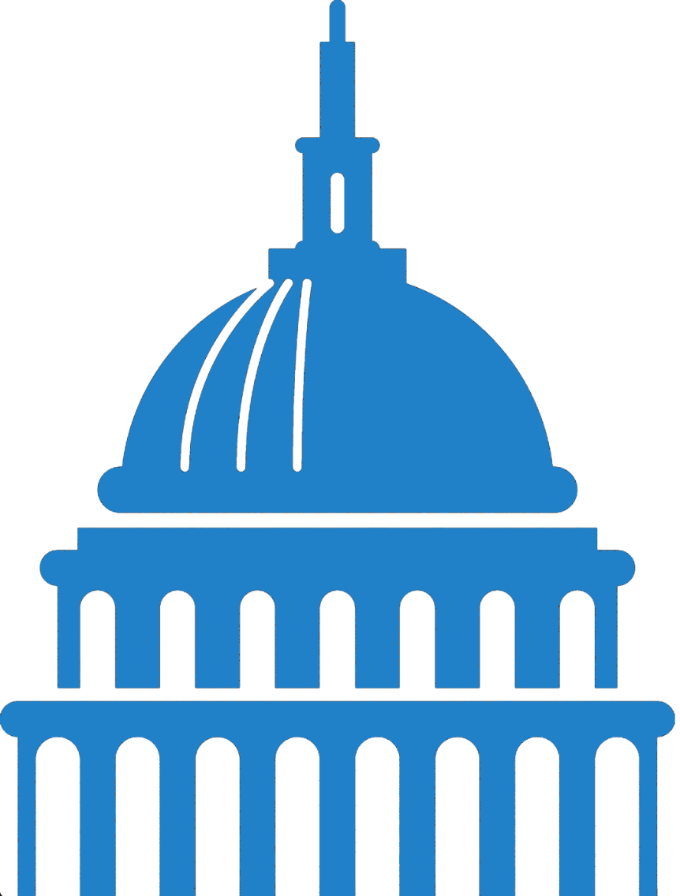 [Speaker Notes: 1 min
Say: As a reminder, TEA has set both Districts and Campuses as ‘Not Rated: Declared State of Disaster.’ The following slides will refer to ratings and calculations established for the 2018-2019 School year.]
Three Domains: Calculating an Overall Accountability Rating
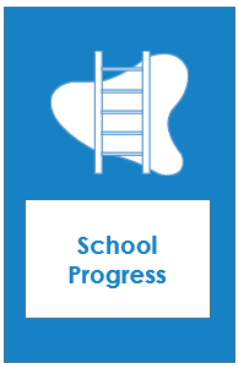 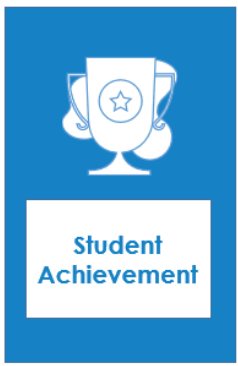 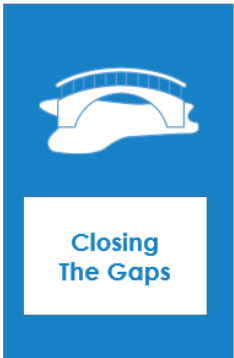 Domain Letter Grade
Domain Letter Grade
Domain Letter Grade
Best of Achievement OR Progress
70%
Overall Letter Grade
30%
=
[Speaker Notes: 2 min
Say: Both districts and campuses have received a letter grade for each domain in addition to an overall letter grade for a total of 4 letter grades.

In order to calculate the overall grade, TEA takes the better of the Student Achievement Domain or the School Progress Domain for 70% of the overall grade and Closing the Gaps Domain for 30%.

The term Improvement Required is no longer used.]
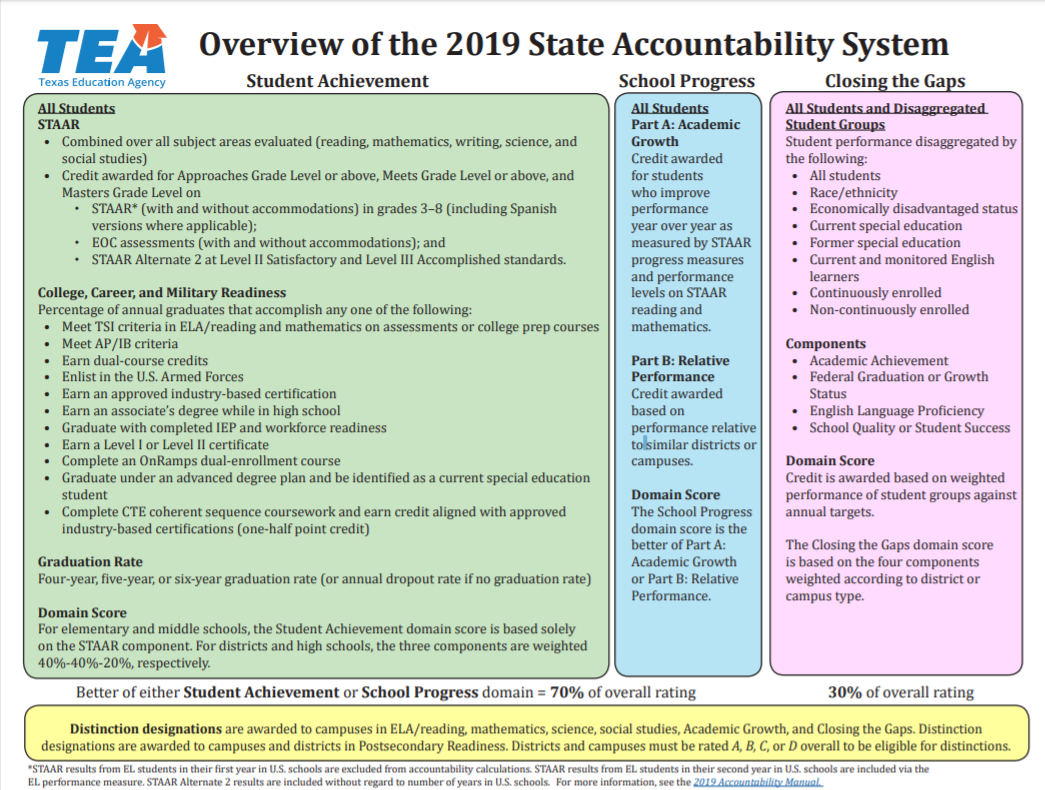 Overview
7
[Speaker Notes: 2 min:
TEA has created a one page overall view of the A-F accountability system.

IF YOU WOULD LIKE TO MAKE COPIES OF THIS DOCUMENT IT CAN BE FOUND HERE:
https://tea.texas.gov/sites/default/files/2019%20Overview%201%20page_fnl_accessible.pdf]
Student Achievement Domain
Performance
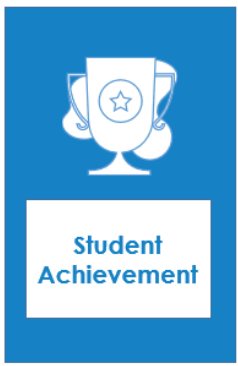 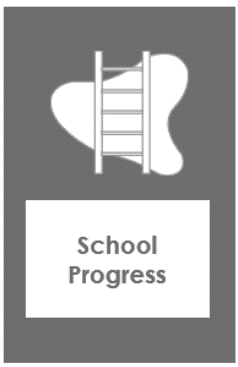 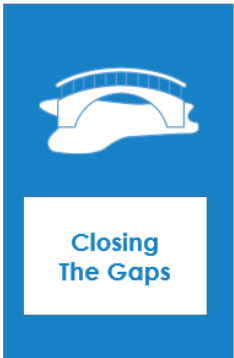 8
8
[Speaker Notes: 1 min:
Say: Let’s take a look at the first domain- Student Achievement- which looks at student performance]
Student Achievement Domain
 Calculating the Score
STAAR
One point is given for each percentage of assessment results that are at or above the following:
Approaches Grade Level or above
Meets Grade Level or above
Masters Grade Level

Percentage of Assessments at Approaches Grade Level or above + 
Percentage of Assessments at Meets Grade Level or above + 
Percentage of Assessments at Masters Grade Level
Three
9
9
[Speaker Notes: 1 min:
Say: To calculate the STAAR portion of the Student Achievement domain, TEA averaged the percentage of students who achieved each of the three performance levels: approaches grade level, meets grade level, and masters grade level. 

It’s important to note here, that if a student receives Masters on their assessment, they will be counted 3 times in this equation because they are included in the Approaches grade level or above,  the meets grade level or above AND the masters grade level.]
Student Achievement Domain
CCMR Indicators for High School
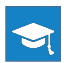 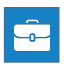 Career Ready
Earn industry-based certification
CTE coherent sequence coursework completion and credit aligned with approved industry-based certifications (one-half point credit) 
Graduate with completed IEP and workforce readiness (graduation type code of 04, 05, 54, or 55)
Earn a Level I or Level II certificate
Graduate under an advanced degree plan and be identified as a current special education student
College Ready
Meet criteria of 3 on AP or 4 on IB examinations
Meet TSI criteria (SAT/ACT/TSIA/College Prep course) in reading and mathematics
Complete a course for dual credit(9 hours or more in any subject or 3 hours or more in ELAR/ mathematics)
Earn an associate’s degree
Complete an OnRamps Course and earn college credit
Military Ready
Enlist in the United States Armed Forces
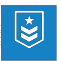 10
[Speaker Notes: 3 min: Use the animations to bring in each section one at a time
Say: The college, career and military readiness indicators include several opportunities for graduates to earn points towards accountability. New CCMR Indicators FROM 2018-2019 are in red.]
Student Achievement Domain
CCMR Indicators for High School
College, Career, and Military Ready
A new College, Career, and Military Readiness (CCMR) Verifier for 2019 graduates and non-graduating 12th graders has been released. The CCMR Verifier will be a TEAL version of last year’s CCMR corrections system which occurred in April and May. Districts will have through October 1 to submit documentation for updates. Additional information and instructions will be forthcoming as they are available.

A new CCMR Tracker has been released. The CCMR Tracker will provide data on students reported as enrolled in grades 9–12 on the TSDS PEIMS 2019 snapshot date. No corrections will be submitted to TEA; this report is for informational purposes only. If districts find errors, they are encouraged to work with testing vendors to make corrections prior to the student’s graduation. 

The agency is currently awaiting college enrollment and military enlistment data to determine CCMR Outcomes Bonuses. Additional information will be forthcoming as it is available.
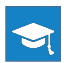 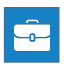 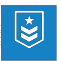 11
[Speaker Notes: 3 min: Use the animations to bring in each section one at a time
Say: TEA has introduced a new CCMR Verifier, as well as a new CCMR Tracker.]
Student Achievement Domain
Graduation Rate
Graduation Rate
High school graduation rates include the four-year, five-year, or six-year longitudinal graduation rate (with state exclusions) or annual dropout rate, if the graduation rate is not available.
[Speaker Notes: 1 min: 
Say:  The graduation rate component of the Student Achievement domain takes the best of the four-year, five-year, or six-year high school graduation rates.]
Add District Name Here
13
[Speaker Notes: 2 Min
Using the District 2019 Accountability Ratings Overall Summary Page located in TEAL or enter each component score, scaled score and rating]
School Progress Domain:  Growth
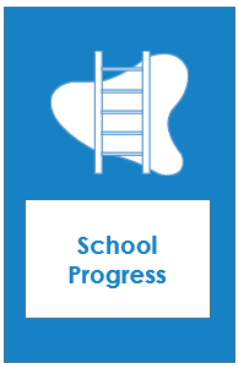 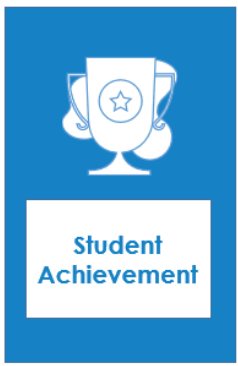 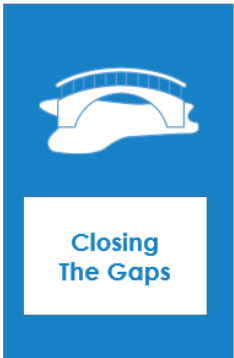 14
[Speaker Notes: 1 min:
Say: Let’s take a look at the second domain- School Progress- which looks at growth]
School Progress Domain
Part A: Academic Growth
Part B: Relative Performance
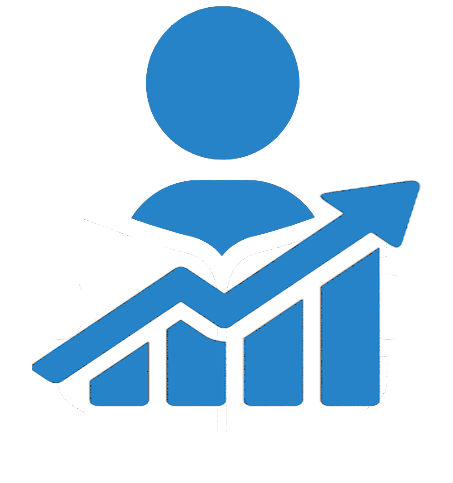 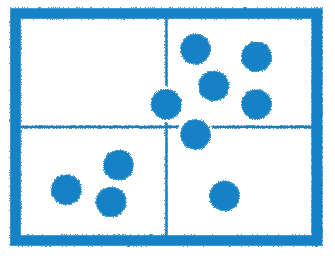 Best of Academic Growth OR Relative Performance
15
[Speaker Notes: 1 min
Say: The School Progress domain has two parts: Student Growth and Relative Performance.

The higher scaled score of Part A: Academic Growth or Part B: Relative Performance is used to calculate the School Progress domain rating.]
School Progress Domain
 Part A: Academic Growth
Part A: Academic Growth
School Progress, Part A: Academic Growth includes all assessments with a STAAR progress measure. Districts and campuses (including high schools) earn credit for results that maintain proficiency or meet growth expectations on STAAR.
[Speaker Notes: 1 min
Say: Let’s look at Part A of the School Progress Domain. 
 
Part A: Academic Growth looks specifically at Growth.  This is done by looking at the STAAR progress measure.  Remember, not every test has a STAAR Progress Measure- just those tests with a previous test to compare.]
School Progress Domain
 Part B: Relative Performance
Part B: Relative Performance—High Schools, K–12, and Districts with CCMR Component
Student Achievement STAAR component and CCMR component results averaged compared to districts or campuses with similar percentages of economically disadvantaged students as reported in the TSDS PEIMS October snapshot.
Part B: Relative Performance—High Schools, K–12, and Districts without CCMR Component
Student Achievement STAAR component results compared to districts or campuses with similar percentages of economically disadvantaged students
Part B: Relative Performance—AEA Districts and Campuses 
Alternative education accountability (AEA) districts and campuses are not evaluated on School Progress, Part B due to the small number of districts and campuses used for comparison.
[Speaker Notes: *Choose which section applies to your district and delete the others
1 min
Say: (read section)]
Add District Name Here
18
[Speaker Notes: 2 min
Using the District 2019 Accountability Ratings Overall Summary Page located in TEAL enter each component score, scaled score and rating]
Closing the Gaps Domain: Ensuring Educational Equity
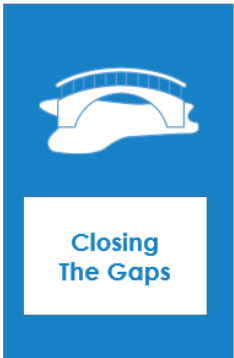 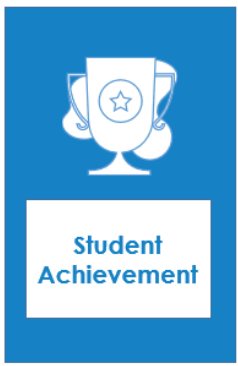 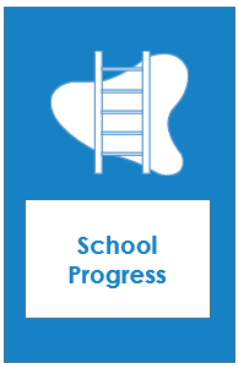 19
[Speaker Notes: 1 min:
Say: Let’s take a look at the third and final domain- Closing the Gaps- which ensures Educational Equity.]
Closing the Gaps Domain: Aligning Accountability Systems
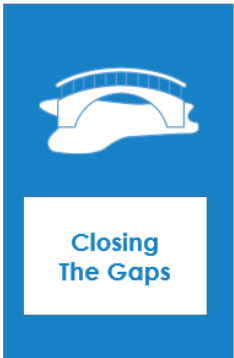 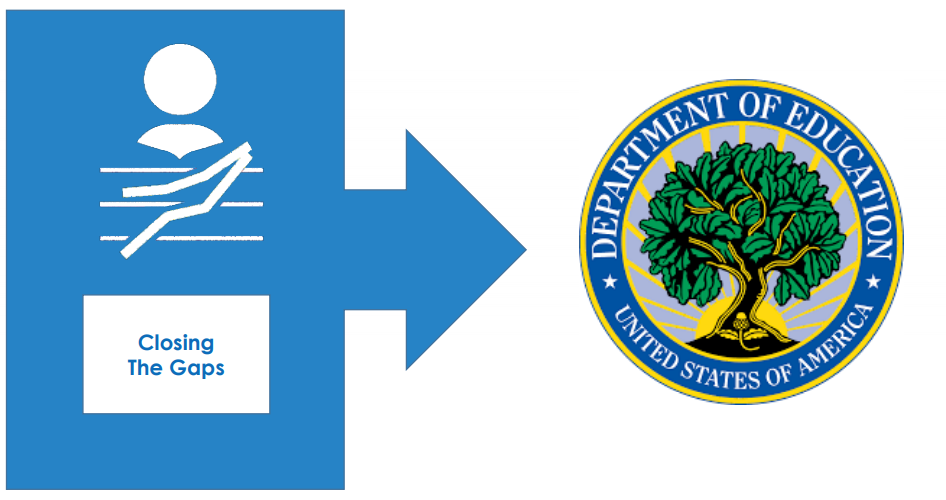 20
[Speaker Notes: 1 min:
Say: The Closing the Gaps Domain is closely aligned with the Federal Accountability System- ESSA – The Every Student Succeeds Act]
Closing the Gaps Domain
14 Student Groups
All Students
African American 
Hispanic
White
American Indian
Asian
Pacific Islander
Two or More Races
Economically Disadvantaged
Current Special Education
Former Special Education
Current and Monitored English Learners
Continuously Enrolled
Non-Continuously Enrolled
[Speaker Notes: 1 min:
Say: Closing the Gaps domain looks at 14 student groups
(click) All students and the 7 Federal Race/Ethnic groups and 
(click) (read 6 groups from slide)]
Closing the Gaps Domain
4 Components
English Language Proficiency
The English Language Proficiency component measures an EL’s progress towards achieving English language proficiency. Current ELs are the only students evaluated in this component.
School Quality or Student Success
STAAR component of the Student Achievement domain for elementary and middle schools
College, Career, and Military Readiness (CCMR) Performance Status component for high schools, K–12s, and districts If a high school, K–12, or district does not have CCMR data, STAAR component is used, if available.
Academic Achievement: 
STAAR Performance Status at the Meets Grade Level or above standard in English language arts (ELA)/reading and mathematics
Growth or Graduation
Academic Growth Status: The School Progress, Part A domain data in reading and mathematics for elementary and middle schools
Federal Graduation Status: The four-year federal graduation rate (without exclusions) for high schools, K–12s, and districts with graduation rates. If a high school, K–12, or district does not have graduation data, Academic Growth Status is used, if available.
[Speaker Notes: 2 min: Use animations to bring in 2 components at a time
Say: There are four components to Closing the Gaps.
(click) Academic Achievement, Growth or Graduation-depending on campus type
(click) English language proficiency and School Quality or Student Success- depending on campus type]
2018 Alternative Education Accountability
2019 Alternative Education Accountability
AEA charter schools and campuses will be able to earn bonus points which will be added to the overall scaled score.

A maximum of ten bonus points may be applied to an AEA’s overall scaled score. AEA charter schools and campuses may earn up to five points for each of the following two indicators: 

Credit for graduation plan type awards AEA charter schools and campuses bonus points for the percentage of graduates who graduate under either a RHSP, DAP, FHSP-E, or FHSP-DLA graduation plan. 

Credit for EOC retest assessments awards AEA charter schools and campuses bonus points for the percentage of EOC retest assessments at the Approaches Grade Level standard or above.
[Speaker Notes: Delete if not applicable

2 min:
Say: Alternative Education campuses and districts are rated under the Alternative Education Accountability.  AEA does not rate campuses under School Progress Part B due to the small number of districts and campuses used for comparison.

Alternative procedures are used for the graduation rate and the annual drop out rate.

Targets and cut points vary from traditional districts.]
Add District Name Here
24
[Speaker Notes: 1 min
Using the District 2019 Accountability Ratings Overall Summary Page located in TEAL to enter each component score, scaled score and rating]
Enter Your District Name Here Overall Summary
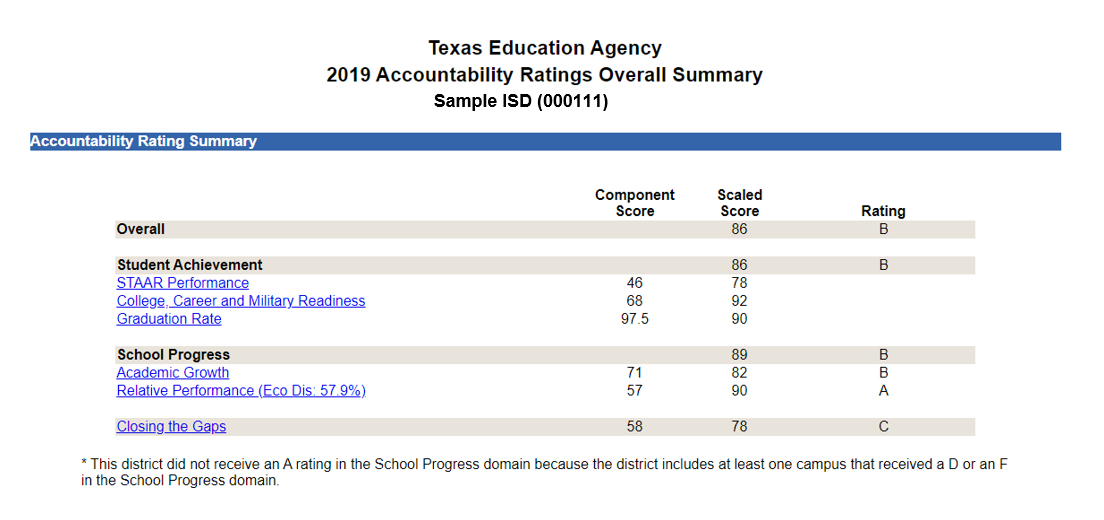 [Speaker Notes: 3 min
Review document

Delete Sample Pic and Insert District 2019 Accountability Ratings Overall Summary Page here.  
This page can be found in TEAL or https://rptsvr1.tea.texas.gov/perfreport/account/2019/srch.html?srch=D
**this can be easily done using the snipping tool on your computer]
Enter Your District Name Here Campus Summary
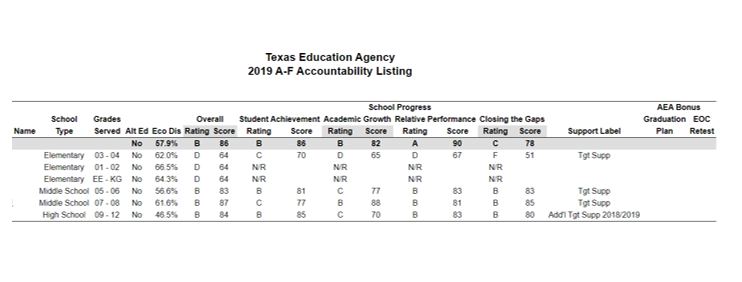 [Speaker Notes: Campus summary view Option 1
3 min
Review document

Delete Sample Pic and enter Campus Ratings here using your Accountability Reports which can be found in TEAL or https://rptsvr1.tea.texas.gov/perfreport/account/2019/srch.html?srch=D
This sheet may be difficult to interpret- if so, see next slide

**this can be easily done using the snipping tool on your computer]
Enter Your District Name Here Campus Summary
[Speaker Notes: Campus summary view Option 2
3 min
Review document

Delete information in the sample chart and enter your Campus Ratings using your Campus Summary Accountability Report which can be found in TEAL or https://rptsvr1.tea.texas.gov/perfreport/account/2019/srch.html?srch=D

This chart is easier to read, but takes more time to complete.]
Distinction Designations
A – F Accountability
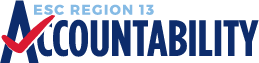 [Speaker Notes: If no Distinction Designations are earned, delete this slide

1 min
Say: Let’s take a look at Distinction Designations]
Distinction Designations
Distinction Designations are awarded in the following areas:
Academic Achievement in English Language Arts/Reading (campus only)
Academic Achievement in Mathematics (campus only)
Academic Achievement in Science (campus only)
Academic Achievement in Social Students (campus only)
Top 25 percent: Comparative Academic Growth (campus only)
Top 25 percent: Comparative Closing the Gaps (campus only)
Postsecondary Readiness (district and campus)
[Speaker Notes: If no Distinction Designations are earned, delete this slide

2 min:
Say:  Districts and campuses that have met standard are eligible for Distinction Designations.  This chart shows the various distinctions designations that can be awarded.
 Distinction designations are awarded for achievement in several areas and are based on performance relative to a group of campuses of similar type, size, grade span, and student demographics.]
Add District Name Here
Add DD here
Distinction Designations
30
[Speaker Notes: If no Distinction Designations are earned, delete this slide
1 min
Review distinction designations]
Comprehensive and Additional Targeted Support and Improvement
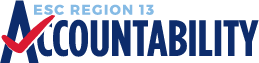 [Speaker Notes: If no campuses are labeled Comprehensive or Additional Targeted Support- delete this slide]
Comprehensive Support and Improvement
Campuses that were rated Comprehensive Support, Targeted Support,  Additional Target Support, and Improvement will retain those ratings for 2020-2021 and continue to follow and implement required supports in 2020-2021.
Comprehensive Support
The Closing the Gaps domain scaled score will be used to rank and identify schools for comprehensive support.
The agency will identify at least the lowest five percent of Title I, Part A campuses, based on the CTG scaled score, for comprehensive support. 
For 2018, the lowest five percent CTG scaled score cut point was 47. The 2019 the lowest five percent CTG scaled score cut point is 42.
[Speaker Notes: If no campuses are labeled Comprehensive - delete this slide

2 min: 
Say: (read bullets)]
Targeted Support and Improvement
Targeted Support and Improvement
TEA uses the Closing the Gaps domain to identify campuses that have consistently underperforming student groups. 
TEA defines a “consistently underperforming” student group as one that does not meet at least three of the same indicator targets for three consecutive years. 
Campuses will be identified annually for the first time in 2019 based on 2017, 2018, and 2019 data.
[Speaker Notes: If no campuses are labeled Targeted Support - delete this slide

2 min: 
Say: (read bullets)]
Additional Targeted Support and Improvement
Additional Targeted Support and Improvement Identification 
Any campus that is not identified for comprehensive or targeted support and improvement will be identified for additional targeted support if an individual student group’s percentage of evaluated indicators met is at or below the percentage used to identify that campus type for comprehensive support. 
Any campus that had a student group that met ZERO indicators was identified as additional targeted support
[Speaker Notes: If no campuses are labeled Additional Targeted Support- delete this slide

2 min: Say (read bullets as they come in)

*For more information on how to read the reports for Additional Targeted support, please contact Melinda Marquez at Region 13 at melinda.marquez@esc13.txed.net]
Add District Name Here
Comprehensive
and
Additional Targeted Support 

  Campuses
35
[Speaker Notes: Add Comprehensive and Additional Targeted Support Campuses here
1 min
Review campuses]
Add District Name Here
Next Steps
36
[Speaker Notes: Add Next Steps here]